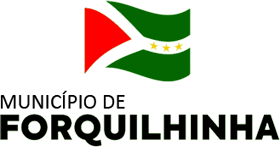 AUDIÊNCIA PÚBLICA
Em cumprimento ao art. 48, I da 
LEI COMPLEMENTAR 101/00 - 
Lei de Responsabilidade Fiscal.
2
AUDIÊNCIA PÚBLICA
PROPOSTA ORÇAMENTÁRIA 
PARA 2025
3
Art. 8º Os valores previstos para cada projeto e atividade, representam uma previsão de custo que a administração municipal pretende executar ao longo do exercício, respeitando os limites fixados por elementos da despesa em cada unidade orçamentária, podendo ser utilizados os seus saldos orçamentários ou não, dentro de cada projeto e atividade ou operações especiais às dotações de um elemento de despesa para outro.

Art. 9º  Os valores orçamentários dos Fundos Públicos: FUNREBOM – Fundo de Reequipamento Corpo de Bombeiros, do Fundo Municipal dos Direitos da Criança e Adolescente, do Fundo Municipal de Habitação, Fundo Municipal do Idoso, do Fundo Municipal de Assistência Social e do Fundo Municipal de Saneamento Básico, Fundo Municipal do Turismo, Fundo Municipal de Cultura e Fundo Municipal de Proteção e Defesa do Consumidor, estão contidos no Orçamento Geral da Prefeitura Municipal de Forquilhinha, destacados nos respectivos órgãos e unidades orçamentárias.
Art. 10º Fica o Chefe do Poder Executivo Municipal autorizado a efetuar por ato próprio:
I - Abrir créditos adicionais suplementares durante a execução orçamentária, até o limite de 50% (cinquenta por cento) do total da despesa fixada nesta Lei, para a Prefeitura e para cada Fundo Municipal, utilizando como fonte de recursos, as disponibilidades caracterizadas no artigo 43, § 1º, itens de I a IV, da Lei Federal nº. 4.320, de 17 de março de 1964, excluindo-se deste limite, os créditos adicionais suplementares, decorrentes de Leis Municipais específicas aprovadas durante o exercício:
a) O excesso ou provável excesso de arrecadação, observada a tendência do exercício;
b) A anulação de saldos de dotações orçamentárias desde que não comprometidas;
c) Superávit financeiro do exercício anterior.
CONSIDERAÇÕES FINAISForquilhinha, setembro 2024.